HAMBATAN KOMUNIKASI
Hambatan (NOISE) dalam Komunikasi
Sumber: Budyatna, 2011
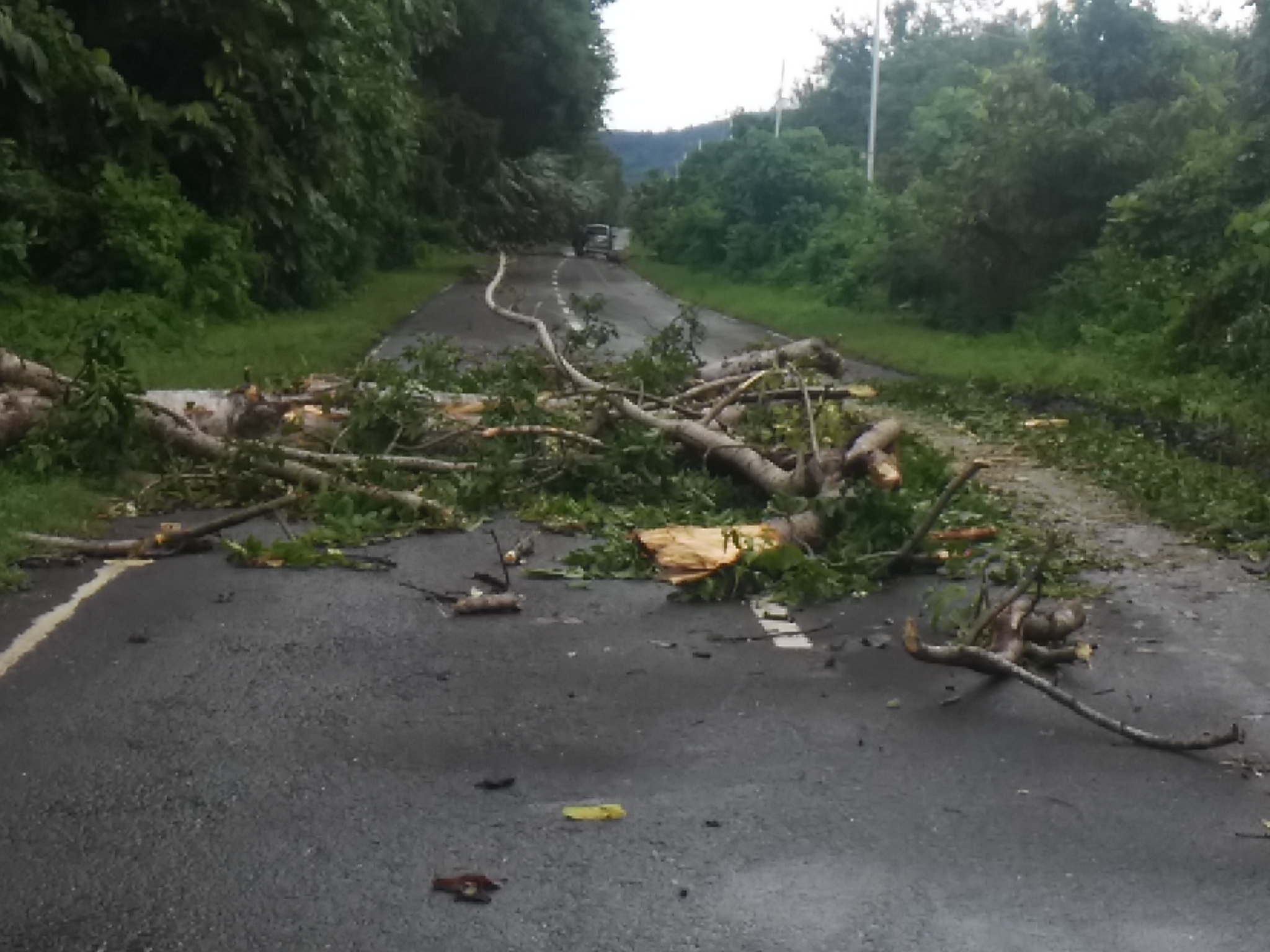 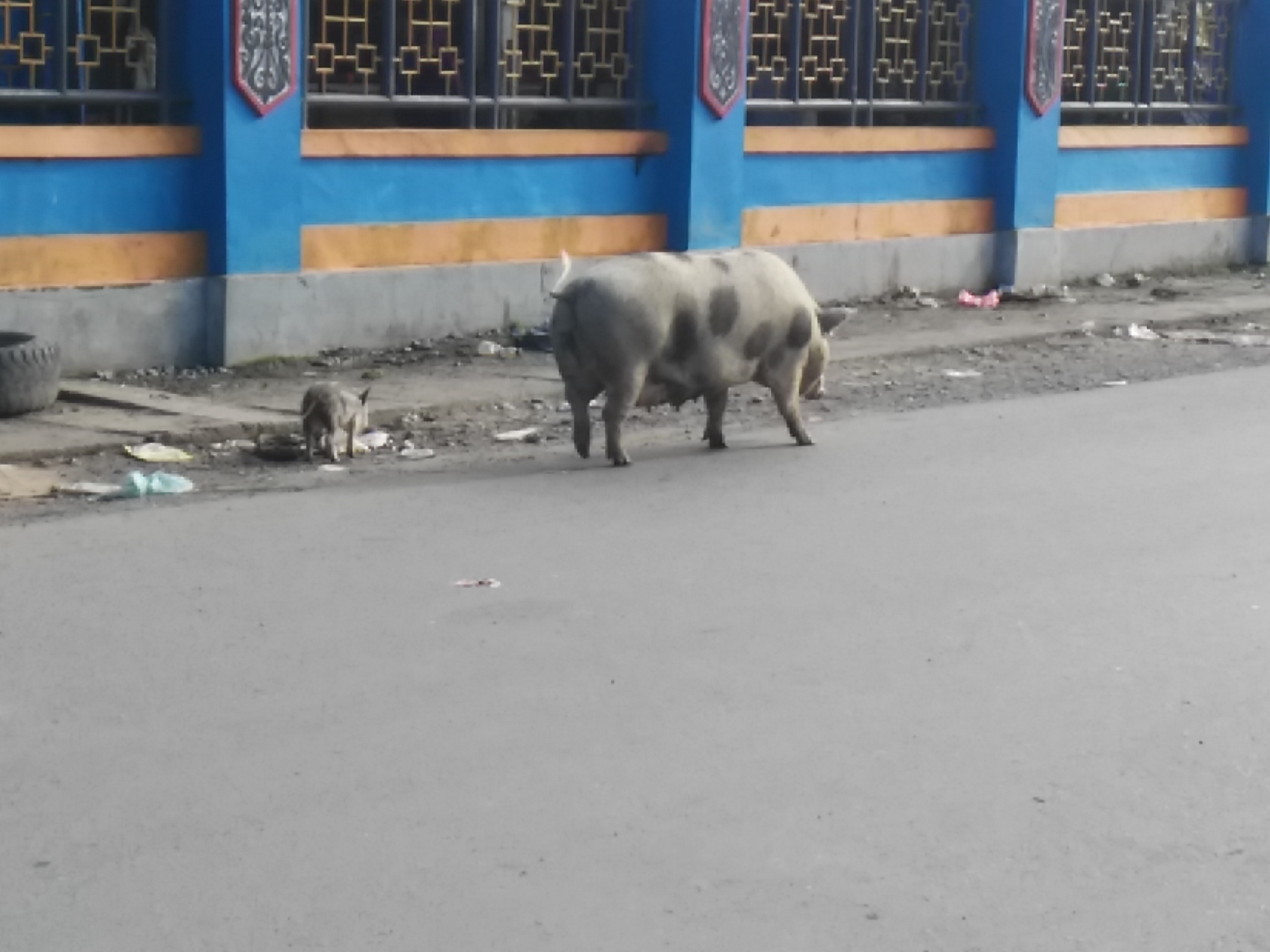 Hambatan dalam Komunikasi (2)
Sumber hambatan bersifat emosional dan sosial atau kultural
Sadar/tidak memberikan penilaian dan menghakimi pembicara
Gagal menangkap maksud konotatif suatu perkataan
Kesalahpahaman atau distorsi karena tidak saling mempercayai
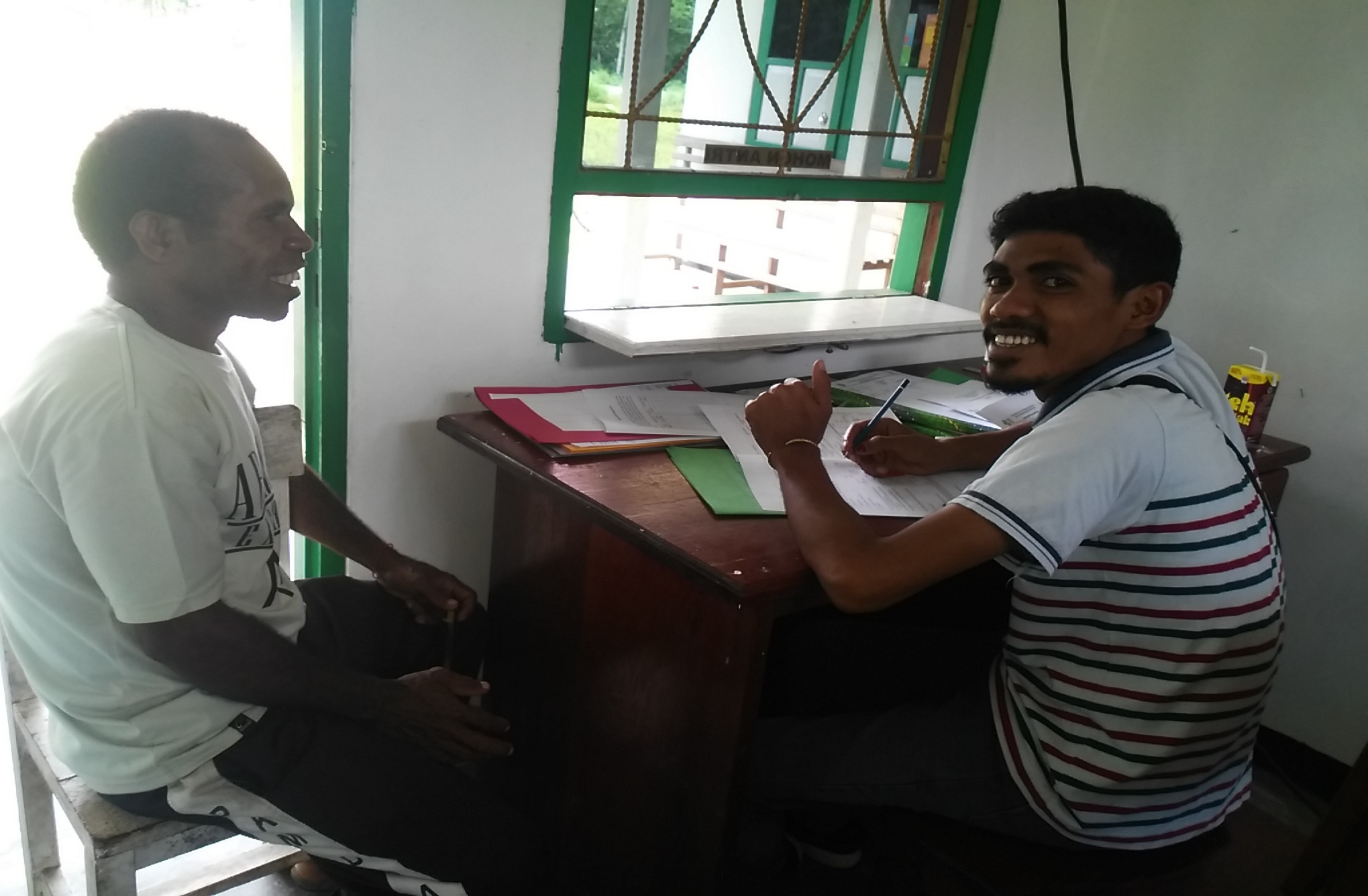 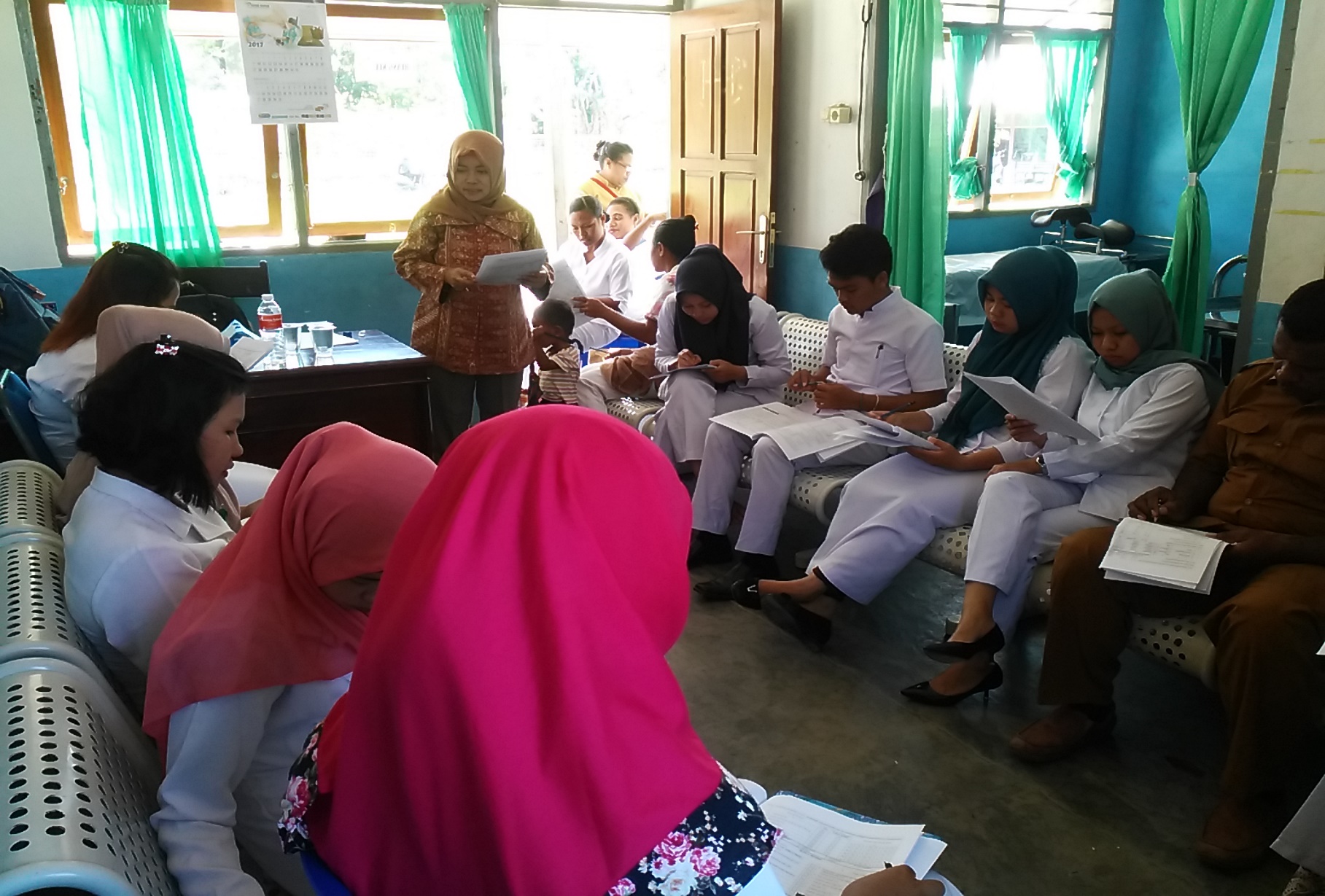 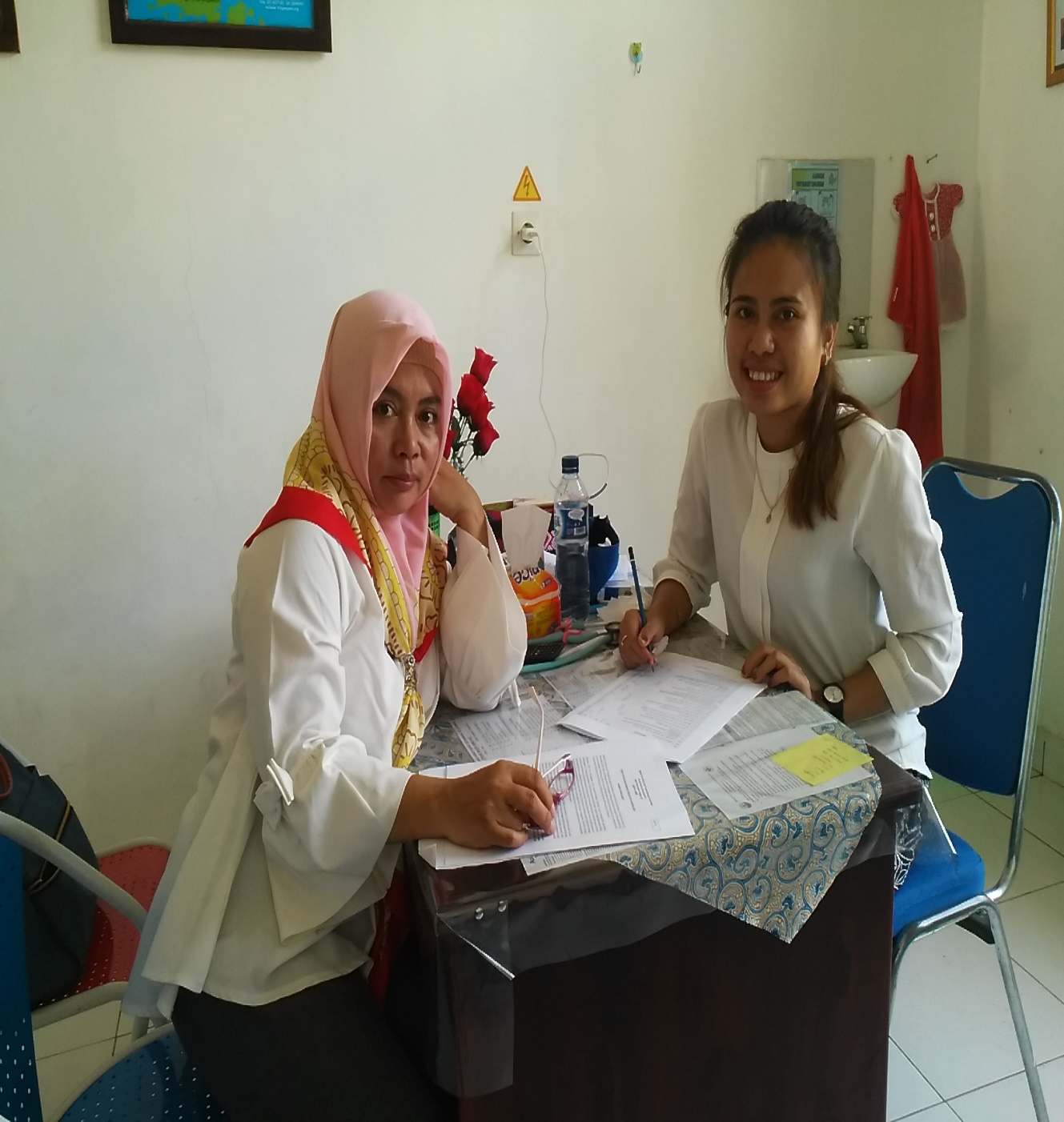 Kendala-kendala dalam komunikasi
Pilihan saluran komunikasi yg buruk
Penyimpangan persepsi
Pengaruh perbedaan status
Tak ada umpan-balik
Penerima
Pengirim
Gangguan yg bersifat fisik
Pilihan saluran komunikasi yg buruk
Perbedaan budaya
Hal yang perlu diperhatikan dalam komunikasi efektif
Komunikasi satu arah dan dua arah
Mendengarkan sambil memahami
Persepsi yang selektif dalam mendengarkan dan menanggapi
Memahami sudut pandang orang lain
Beberapa kesalahan umum yang sering dilakukan dalam komunikasi, Johnson (1981) :
Sebagai pengirim (komunikator) :
Berbicara cepat, tak tersusun
Terlalu banyak gagasan, tdk saling berhubungan
Terlalu pendek, tidak cukup informasi & pengulangan
Mengabaikan info tentang pokok pesan yang sudah dimiliki penerima
Tidak menyesuaikan dengan sudut pandang penerima
Beberapa kesalahan umum yang sering dilakukan dalam komunikasi, Johnson (1981) :
2. Sebagai  penerima
Tidak menaruh perhatian kepada pengirim
Sudah merumuskan jawaban sebelum mendengar keseluruhan
Cenderung mendengar detail-detail, bukan keseluruhan pesan
Memberikan penilaian benar atau salah
…then click the placeholders to add your own pictures and captions.